本発表の内容に関連する利益相反事項は
☑あります
企業・団体等の名称
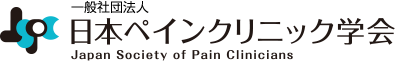